Kuidas oma koostööideid sõnastada ja ettevõttele müüdavaks teha?


Vaido Mikheim
Startup Estonia
Sõnastage arusaadavalt. Tooge välja kasu ettevõttele teie ideest.
TÄNASE ETTEKANDE MÄRKSÕNAD

Eesmärk
Miks mina, miks teie?

Väärtuspakkumine
Miks kasutada teie lahendust?

Usaldusväärsus
Miks ma peaksin teid usaldama?

Mõistetavus
MIKS mina?
Teadmuspõhine ettevõtlus on hea valik. Päriselt.

ETAg kutsus.

 P.S. Olen näinud-kuulnud-lugenud tuhandeid äriideid.
KES 
MIKS 
MIDA
KES on meie audients? 
MIKS me räägime?
MIDA me peaks ütlema?
8
30
180
900
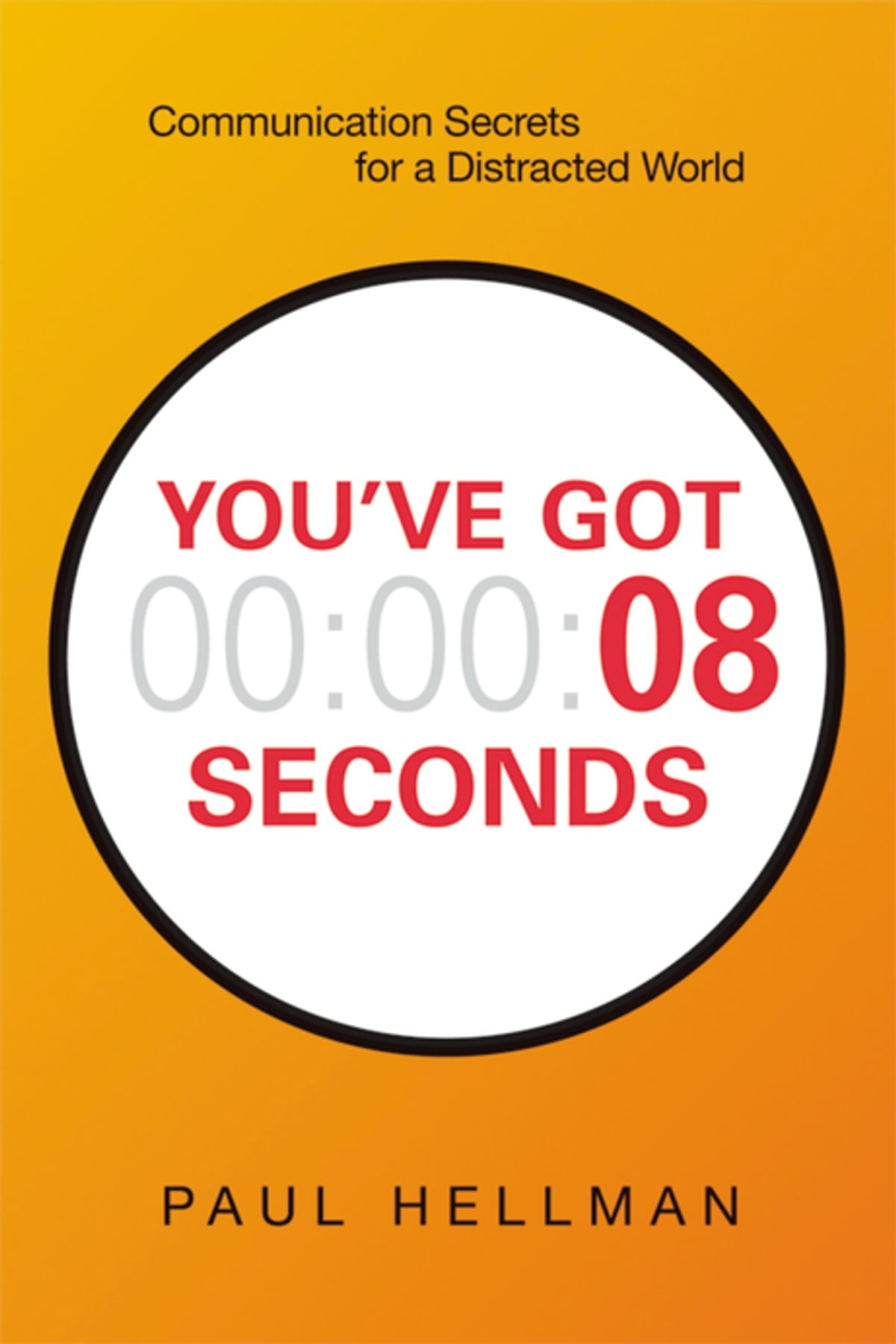 „Kui sa ei suuda ühe lausega öelda, mida Sa teed, siis pole Sa sellest ise aru saanud.“

EstBANi äriingel
https://www.amazon.com/Youve-Got-Seconds-Communication-Distracted/dp/081443830X
WE CHANGE THE WAY A ROBOT LOOKS AT YOU!
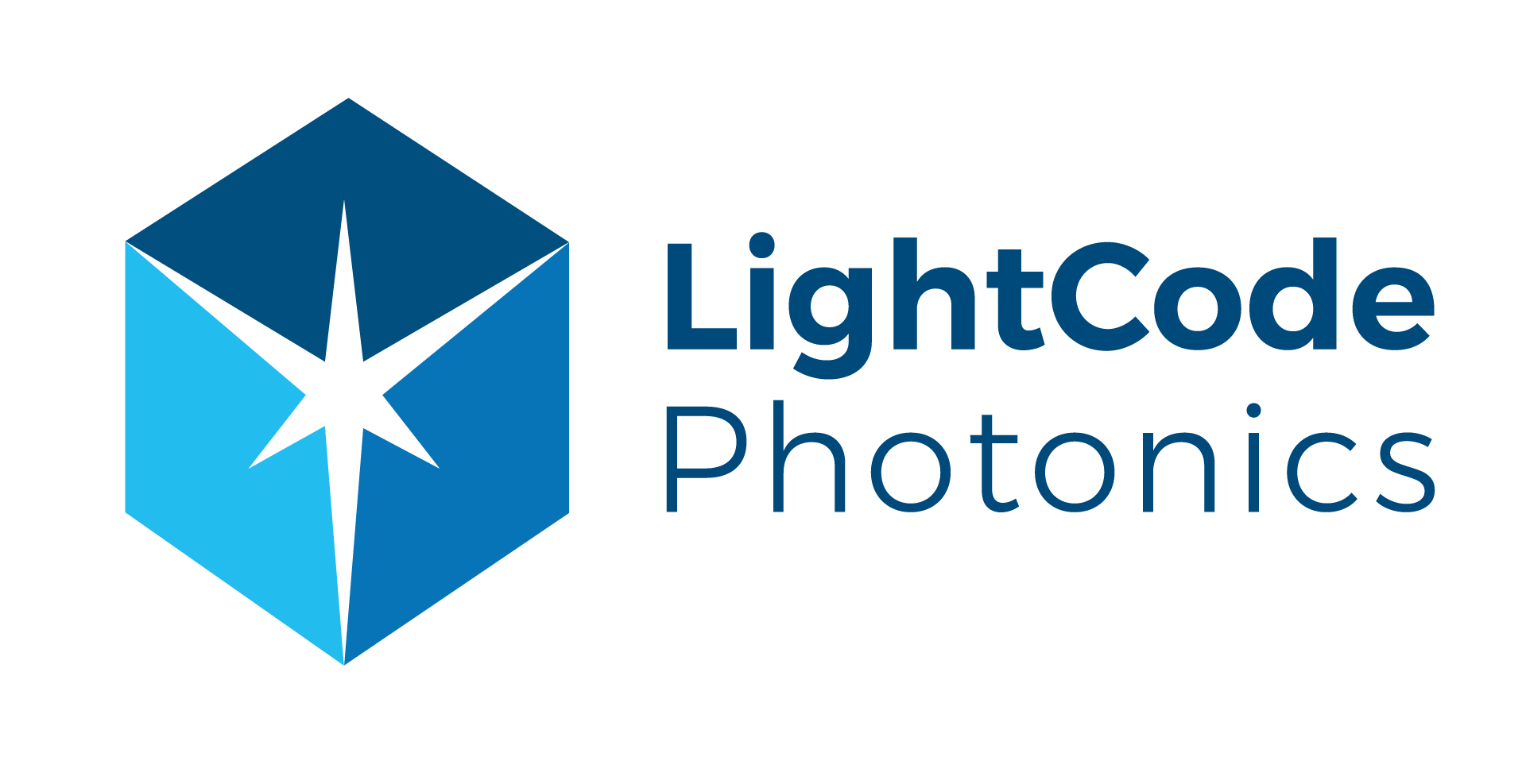 Kuidas kõlada veenvalt 
30 sekundi jooksul
LightCode Photonics is a deep tech company developing breakthrough technology for mobility. 

We imagine a world, where routine work is automated, and robots are handling tasks from city maintenance to parcel delivery.

Thus, we are rethinking image acquisition and solving 3D imaging.
Eesmärk

Mida sa tahad, et kuulajaskond-lugeja teeks?

Üleskutse tegevusele
KUULAJASKOND

Kui palju – kas saame rääkida kõigiga?

Mis tüüpi – pragmaatilised, audiitorid, ettevõtjad, akadeemikud?

Millest nad hoolivad – tehnoloogia, äri, mõju, inimesed, keskkond, teadus?

Mis võiks olla nende suurim vastuväide?
Vastuväited

Miks seda senini tehtud pole?

Sarnaseid lahendusi on turg täis?

Ma ei usu, et teie tiimis on piisavalt kogemust-oskust!

See käib teil üle jõu.
Eesmärk

Saavutada jätkukohtumine?

Testida hüpoteese?

Viia läbi pilootprojekt?
Väärtuspakkumine
Väärtuspakkumine on lihtne selgitus, mis sedastab miks klient peaks valima teie toote või teenuse.
Steve Blank’i valem
Aitame (X) saavutada (Y) tehes (Z).
„Aitan teadustiimidel olla ühel lainel nende sihtgruppidega kommunikeerides nende lahendusi selgelt ja mõistetavalt.“ 

“We help our local customers to feel good and do good by fueling them up with artisanal coffee in a community-focused space.”

Slack – Be More Productive at Work with Less Effort

Grammarly – Great Writing. Simplified. Compose bold, clear, mistake-free writing with Grammarly’s AI-powered writing assistant.
Positsioneerimine

Kas inimesed saavad teie ideest aru kui neil puudub valdkondlik taust?

Kes on kasutajad / kliendid?
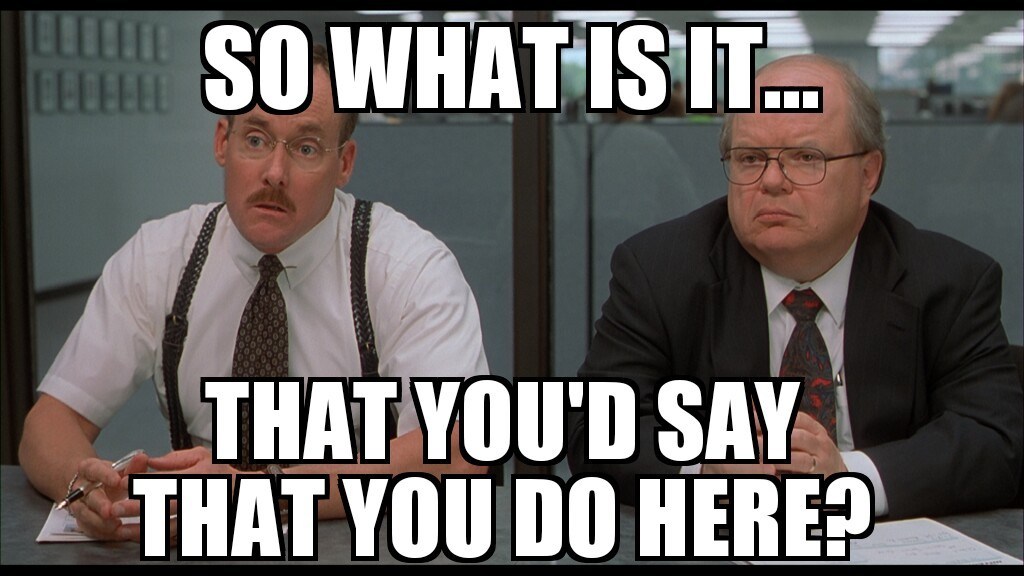 Mis probleemi te lahendate?
Mis on lahenduse inimmõõde?
Võidetud aeg?
Säästetud raha?
Õnnelikud inimesed?
Parem maine?
Usaldusväärsus
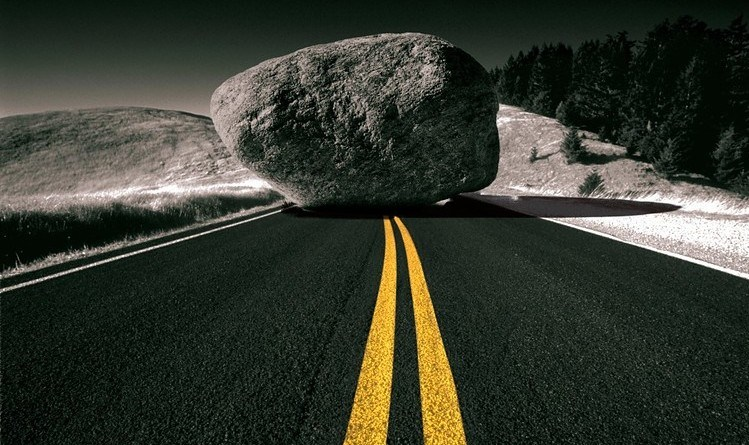 USALDUSVÄÄRSUS
ehk
Miks ma peaksin Sind uskuma?
Näitlikusta / valideeri
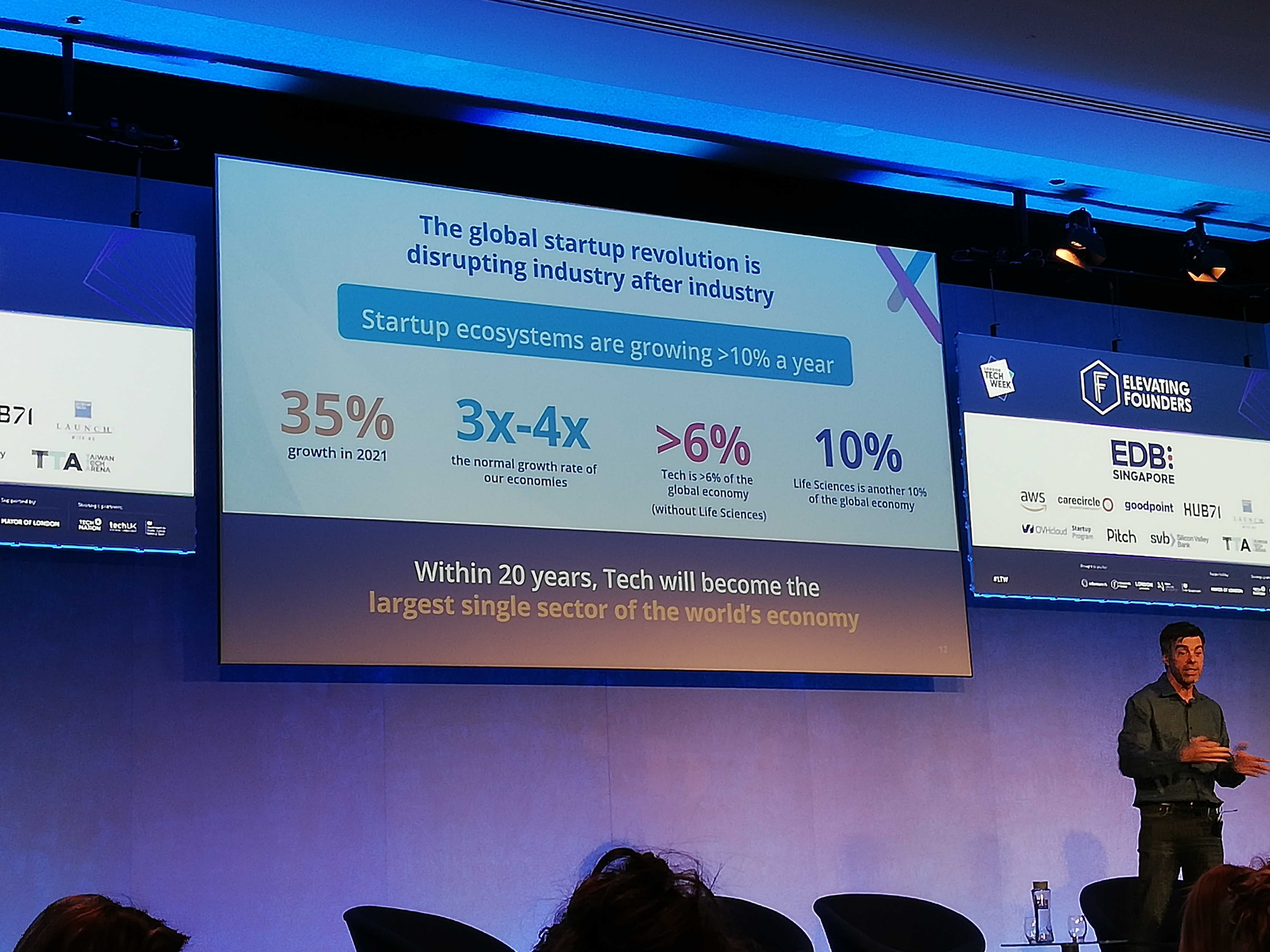 https://startupgenome.com/articles/how-deep-tech-startups-have-grown-in-the-last-10-years
VEENVUS

ehk

Pane mind uskuma*, et Sa suudad seda teha

*kahtlema on piisav
TEEKAART / AJAJOON

Mida olete teinud senini?

Milliseid etappe peate läbima ja testima enne kui sihini jõuate?

Proof of Concept -> Proof of Product -> Business Model
TEEKAART / CTA

Ole nii täpne ja konkreetne kui võimalik!	
	Mida soovid saavutada?
	Kuidas XYZ saab Sind aidata?
	On sul ette näidata prognoose/arvestusi?
	
Numbrid!!!
STRUKTUUR
on teie sõber
VÄHEM 
ON
ROHKEM
(sh. tempo)
Ärge jääge kinni tehnilistesse detailidesse
LOO
ARUSAADAVAIDSEOSEID
KOKKUVÕTE


Taust – probleemi/võimaluse suurus

Inimmõõde – probleem / lahendus

Edasi mis saab?
Kokkuvõte


Rääkisime täna…
Ühelauseline kokkuvõte.

Mida palume teil teha…
Meenuta üleskutset

Usume, et see omab tähendust, sest…
Miks see Sulle korda läheb ja miks peaks minule minema
KÜSIGE
JA
KUULAKE
TAGASISIDET
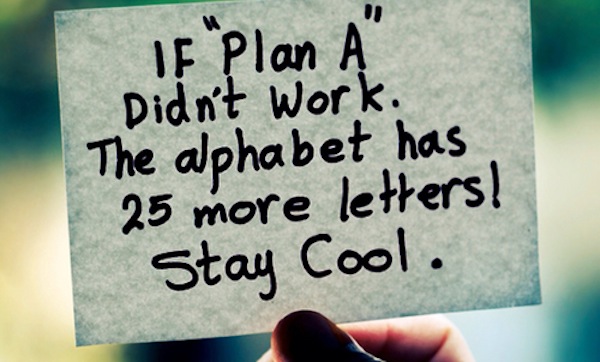 TÄHH!



Küsimusi?

vaido.mikheim@startupestonia.ee